分裝
7塊蛋糕，2個裝1盒
可以裝幾盒？
平分1
7塊蛋糕，平分給2人
每人可以拿幾個？
分裝和平分
7塊蛋糕，2個2個數
可以數幾次？
平分2
7塊蛋糕，平分給2人
每人可以拿幾個？
除法和分數
7塊蛋糕，2個2個數
可以數幾次？
7÷2=3…1
7塊蛋糕，平分給2人
每人可以拿多少？
7÷2=3
3
3
2
7
2
7
2個2個數可以數幾次
就有幾個！
6
6
1
1
1
0
總結
以2為基準來看7有多大，7是2的幾倍？
回到數字是倍的本質來看
拉橡皮筋，利用基準直接數出倍數
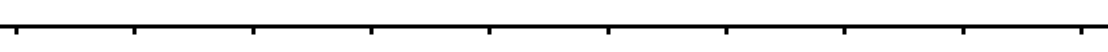 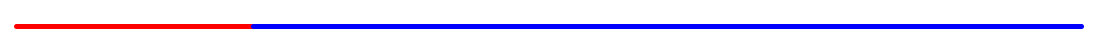 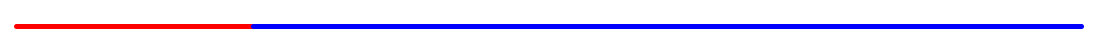 比較
瑜庭和晨如昨天各買了1個相同大小的蛋糕
瑜庭吃了1片，晨如吃了2片
請問誰吃的比較多？
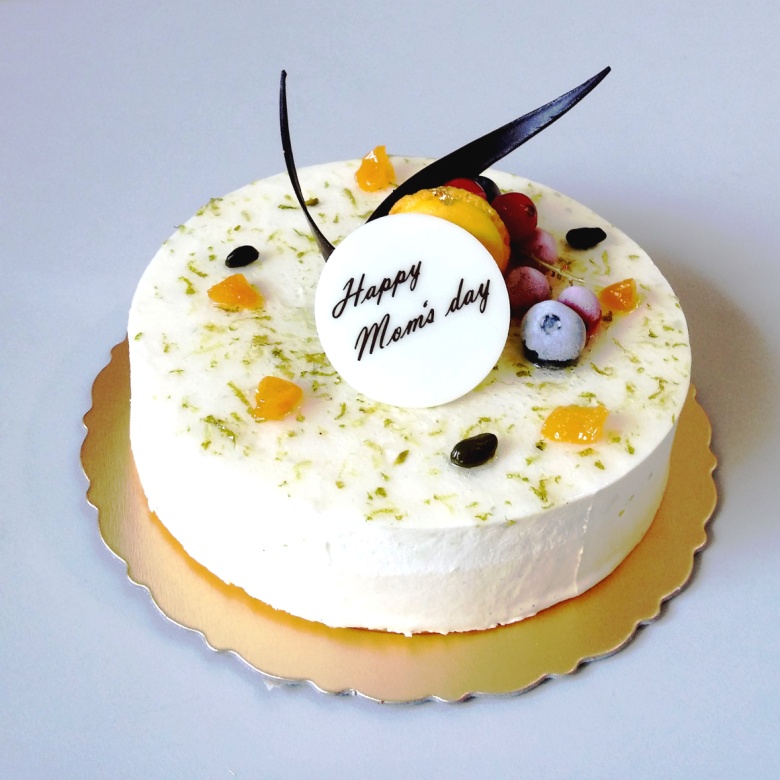 比較
CA和賢松昨天練習投籃
CA投進了20顆，賢松投進了10顆
請問誰比較厲害？
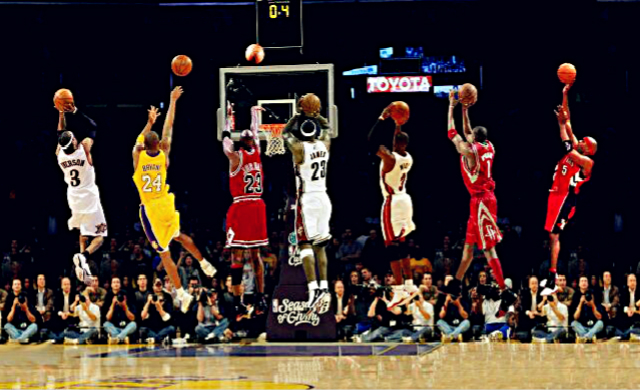